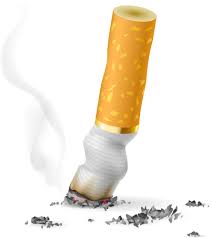 志學社區的菸蒂問題
作者：花蓮縣志學國小五年甲班
陳愷振、謝鎮遠、黃李融、楊成宇
一、研究動機
升上五年級的新任務
以志學社區的菸蒂問題為小論文研究主題。
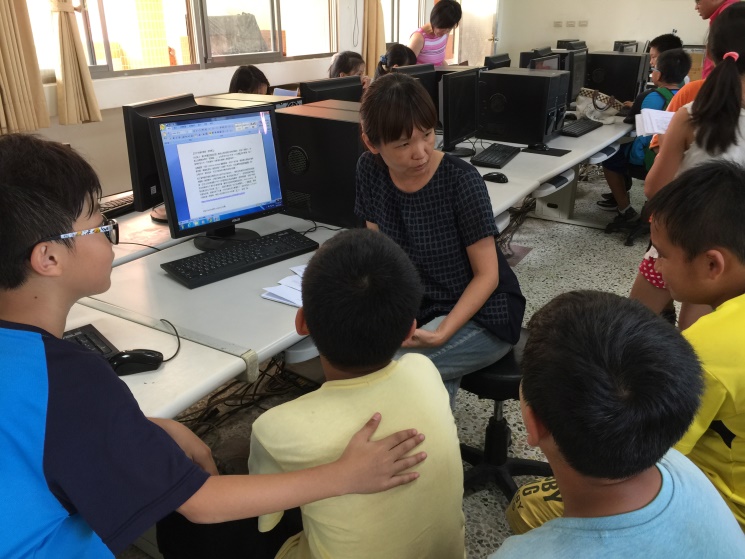 二、研究目的及問題
希望透過研究能發現社區菸蒂問題發生的原因。
希望透過研究能讓社區一起來關心、合 作解決志學社區的菸蒂問題。
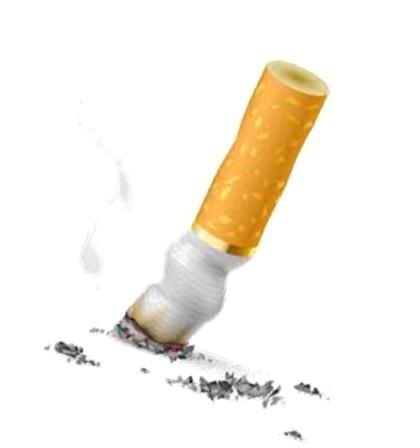 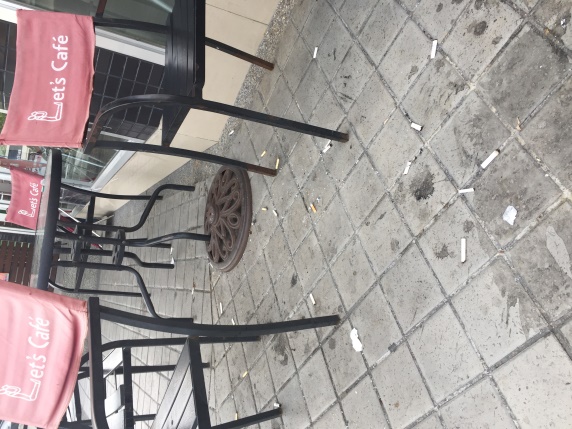 二、研究目的及問題
我們的研究問題有三題： （一）菸蒂是垃圾嗎？ （二）菸蒂的環境問題是什麼？ （三）志學社區的菸蒂問題情形？
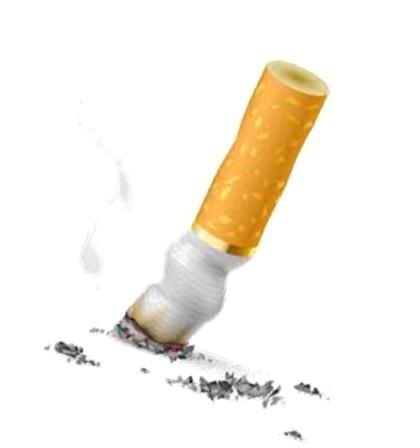 三、研究方法
資料分析：借書閱讀及上網查資料
研究工具：自己編製「志學社區菸蒂情況之問卷調查表」。
研究對象：志學國小三到六年級學生，隨機訪問共40人。3.
研究方法：採用問卷調查法，將統計結果用 excell 製作統計表格。
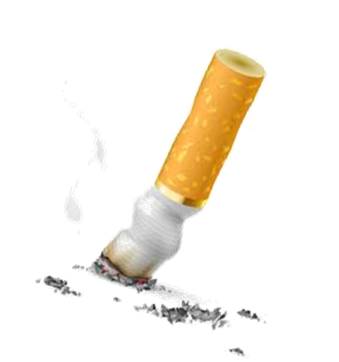 四、研究經過及結果~資料分析
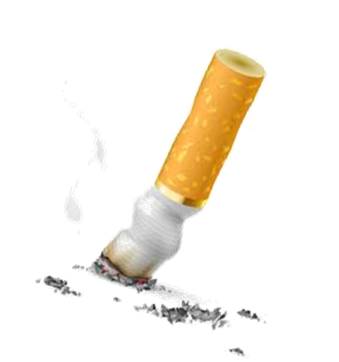 (一)菸蒂是垃圾嗎? 
      根據「廢棄物清理法」規定
(二)菸蒂的環境問題是什麼?
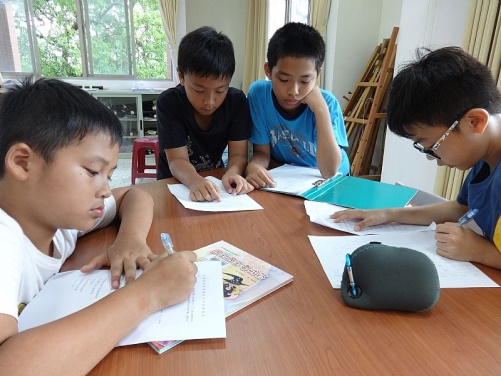 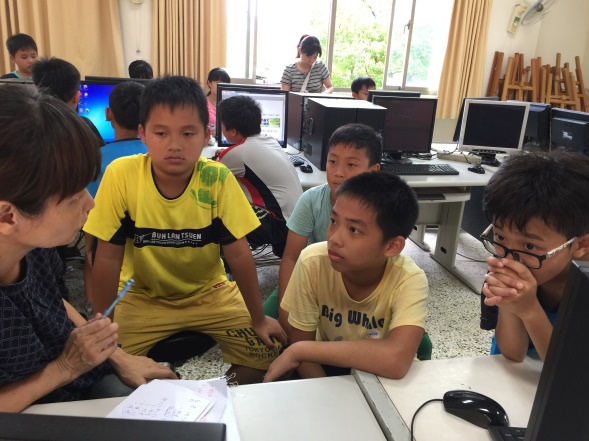 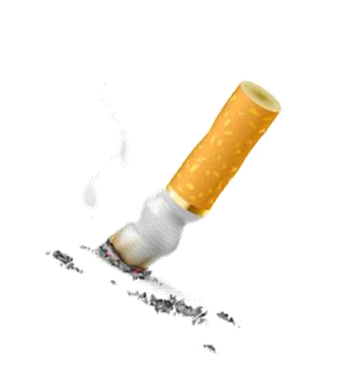 (二)菸蒂的環境問題~心智圖三層面
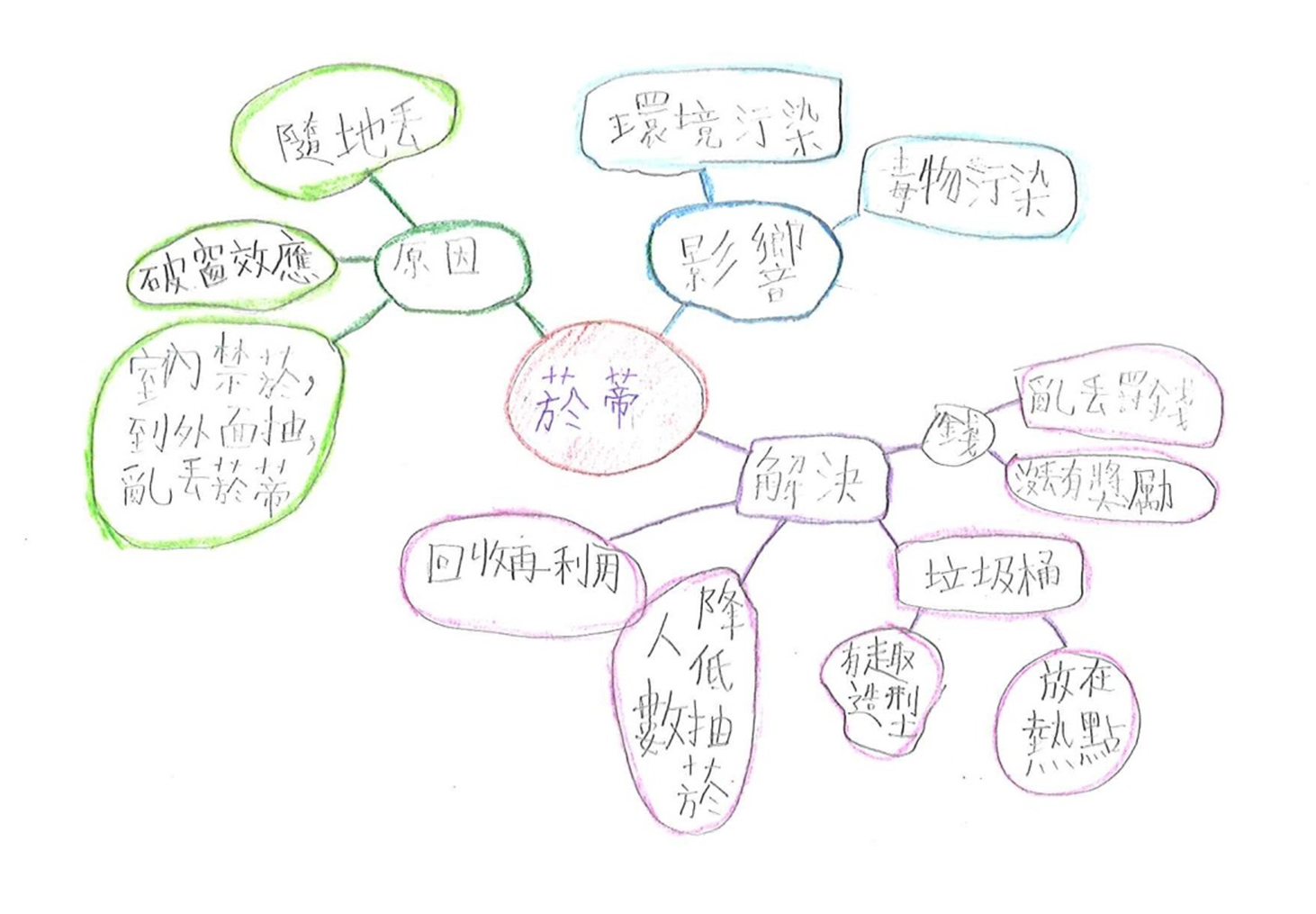 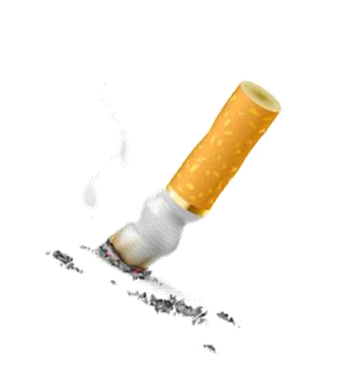 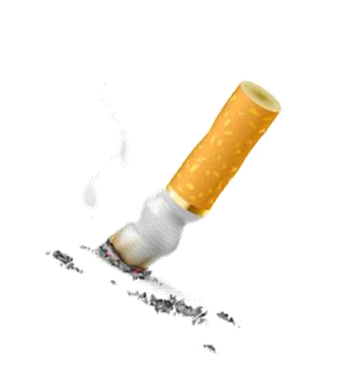 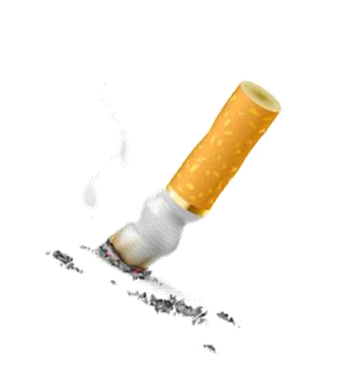 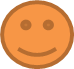 四、研究經過及結果~問卷調查結果
問卷對象：志學國小三~六年級40位小朋友
問卷調查結果：統計、討論、推測、建議
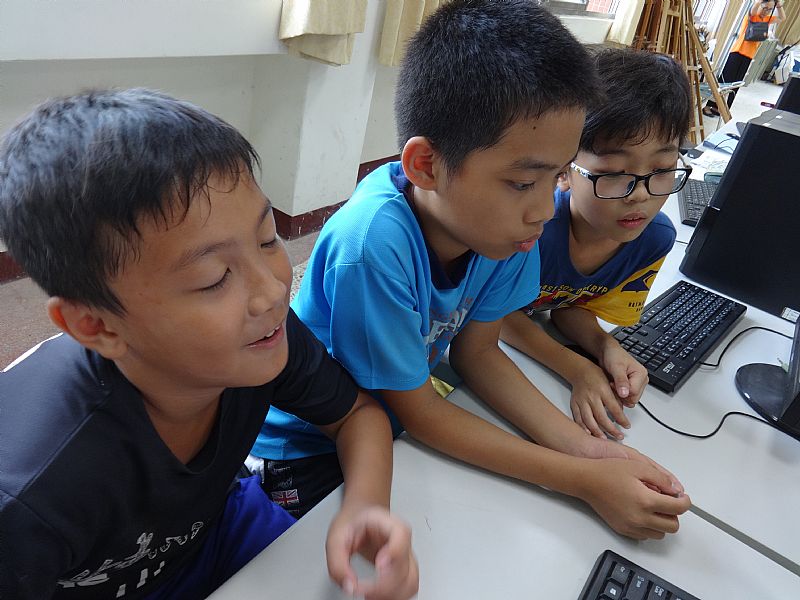 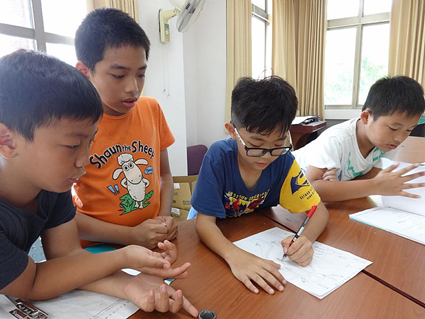 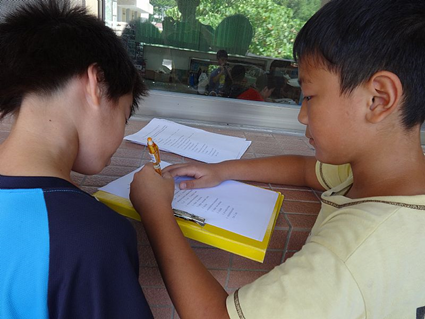 四、研究經過及結果~問卷調查結果
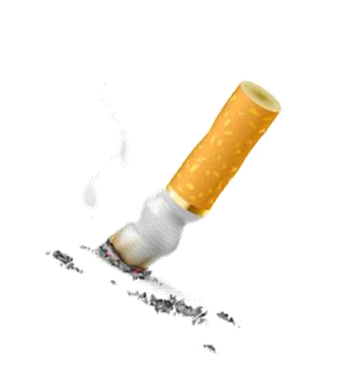 四、研究經過及結果~問卷調查結果
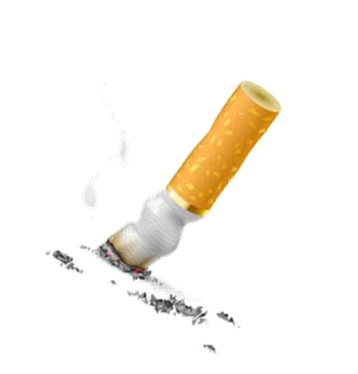 四、研究經過及結果~問卷調查結果
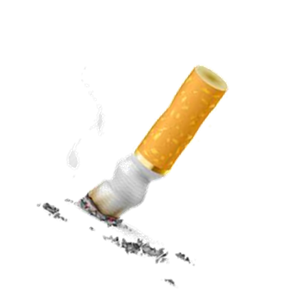 五、未來研究方向
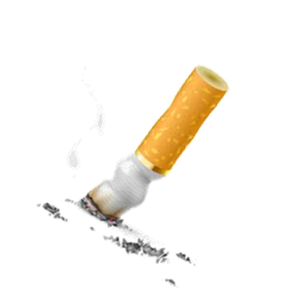 研究對象：抽菸的大人
成效觀察：設置菸蒂垃圾桶
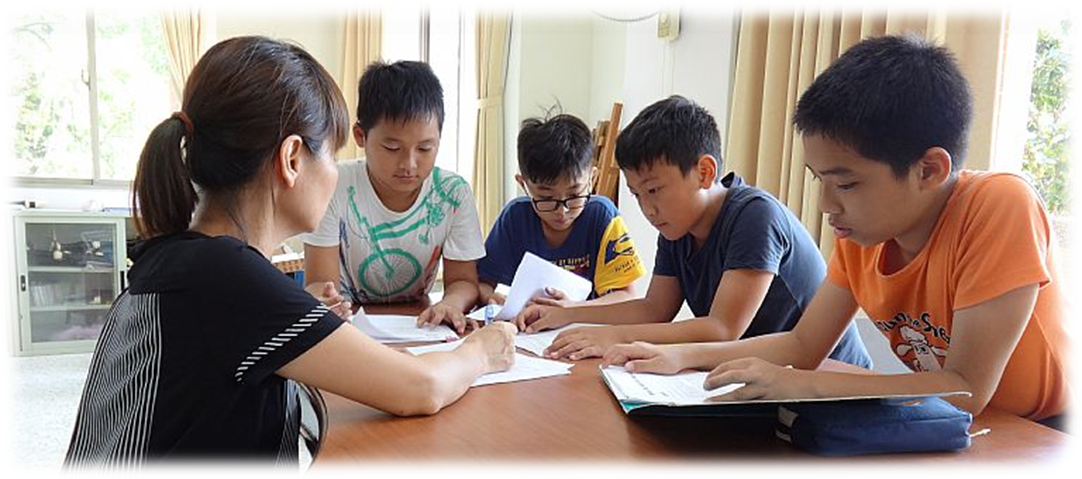 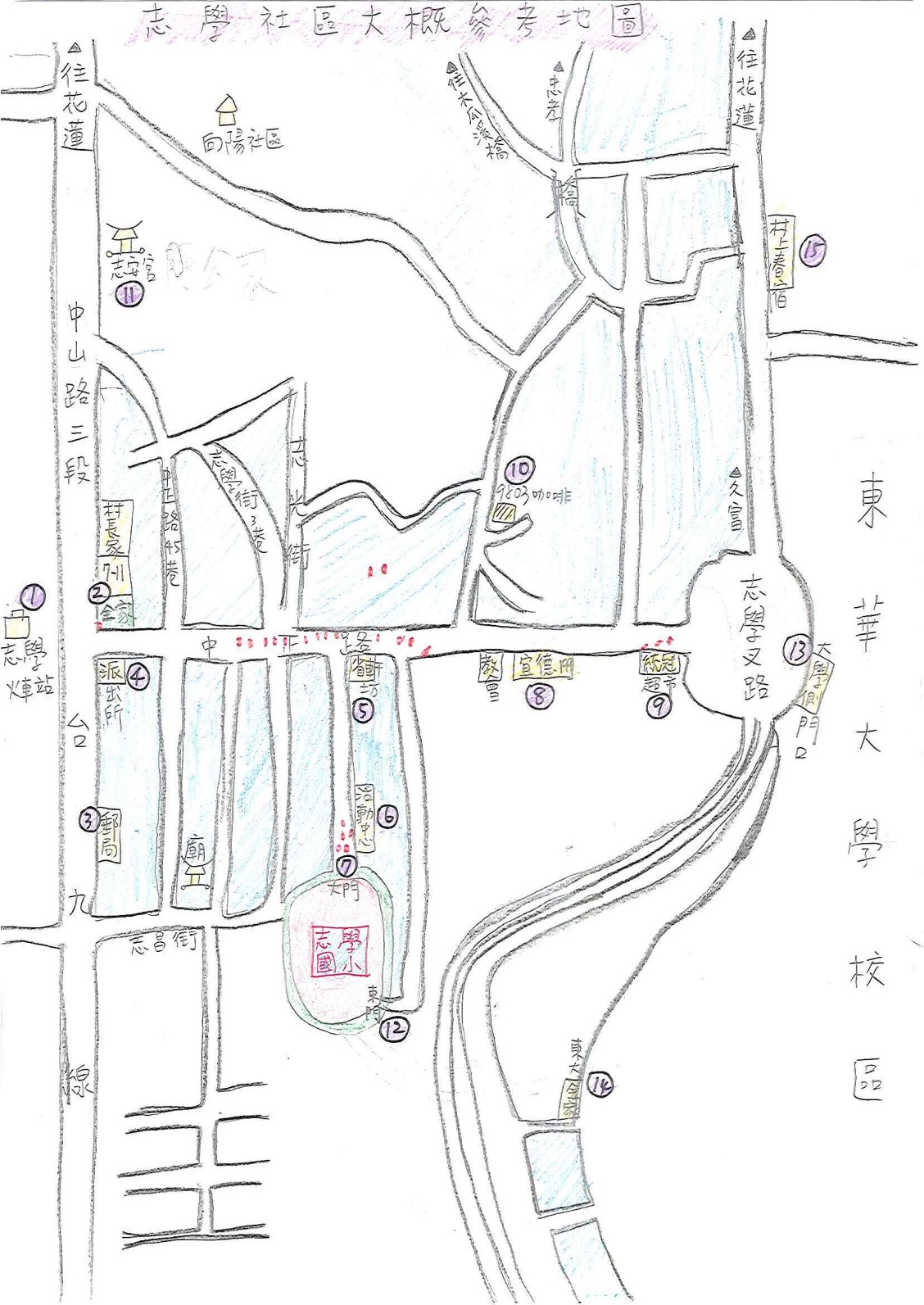 謝謝大家!
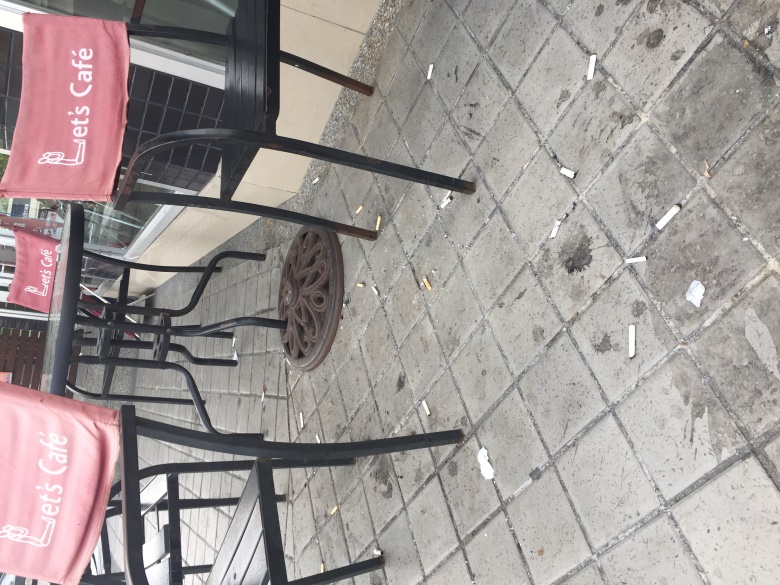 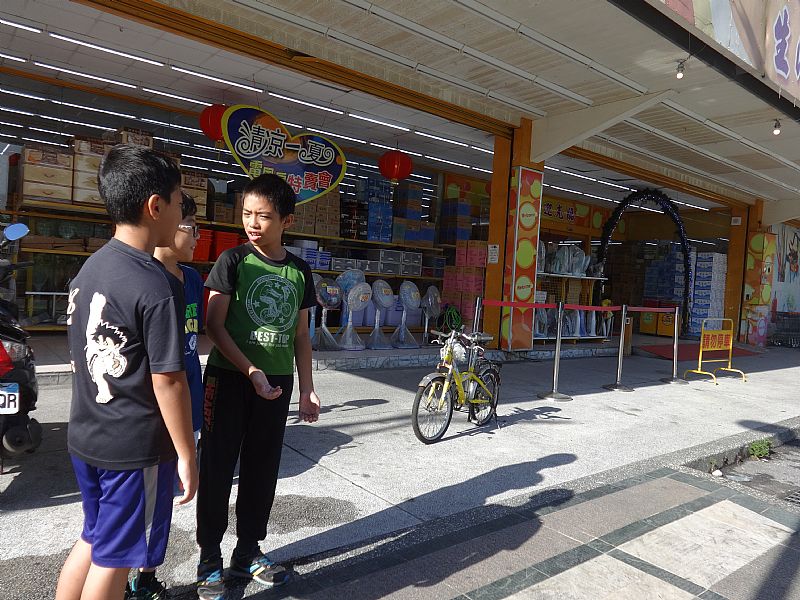 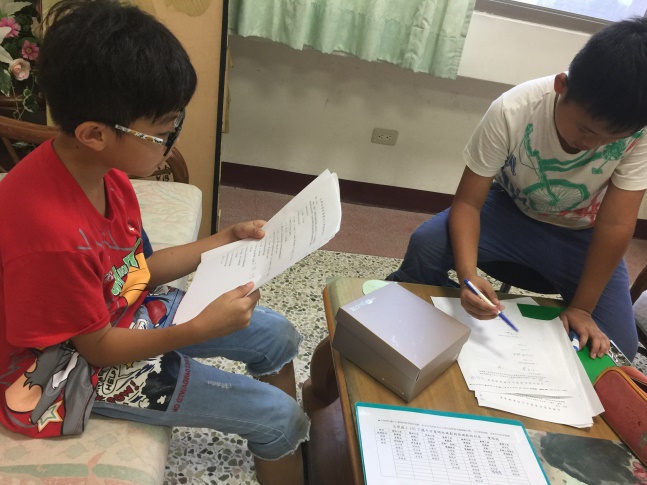